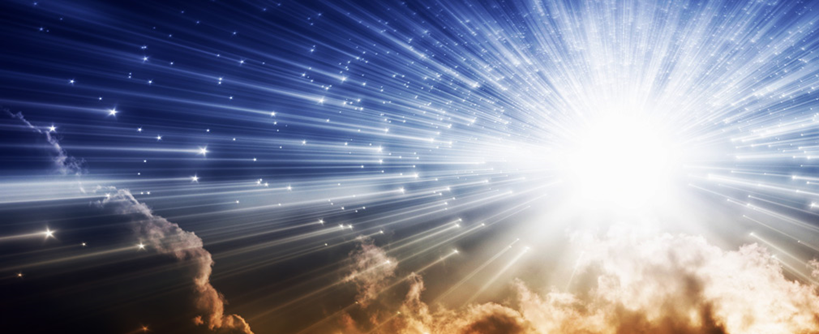 “The Light of the World”
John 8:12-30
Following “the Light of the World” Means That I…
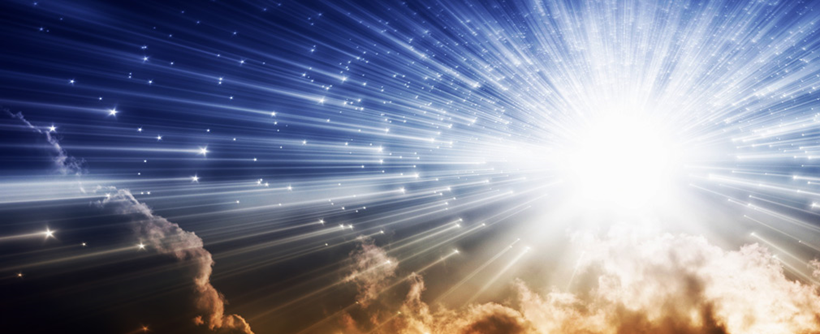 …Believe His testimony is true (vv. 13-14)
	John 16:28
	John 8:16-18
	John 20:30-31
Following “the Light of the World” Means That I…
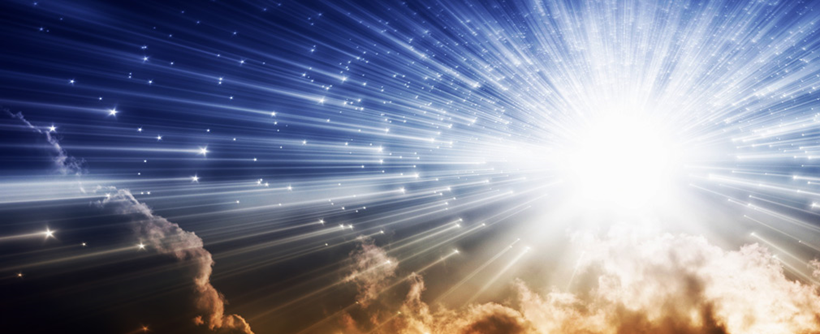 …Am “from above”, not “from below” (v. 23)
	John 8:15
	John 17:14-17
	Philippians 2:14-16
	1 John 2:15-17
Following “the Light of the World” Means That I…
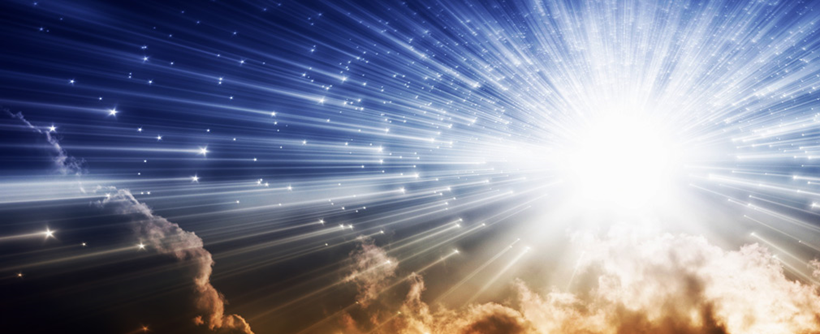 …Believe that He IS (v. 24)
	John 8:28
	John 12:32-36